Nonnative Speaking Teachers of English as a Foreign Language
Presentated by 
Yueyang Zhou (Madeline), Qiushu Liang (Emma), Ruonan Jia (Trista)


November 21, 2012
[Speaker Notes: Topic & Group members]
Why This Article ?!
As English learners taught by NNS 
    teachers in China
 Potential of being a NNS teacher 
     in the future
 Informative for those EFL/ESL  
     teachers, both native and 
     nonnative alike
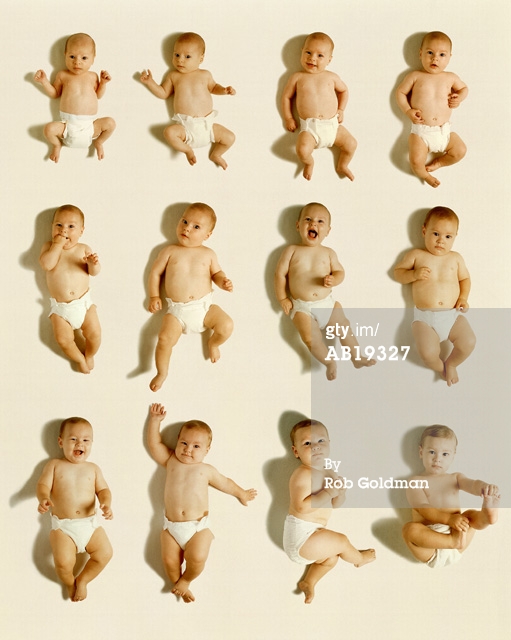 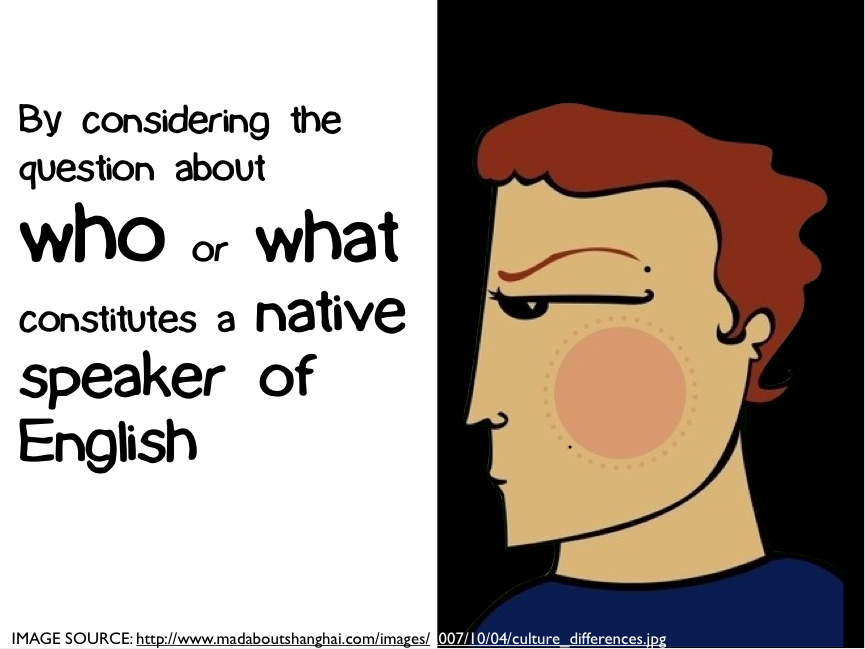 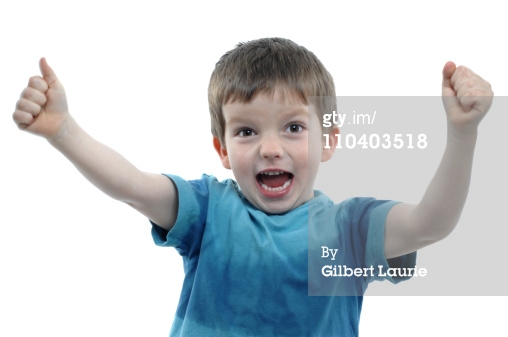 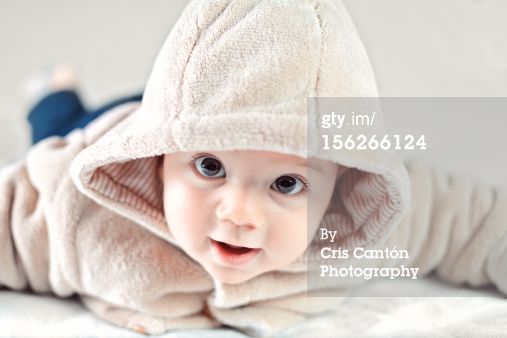 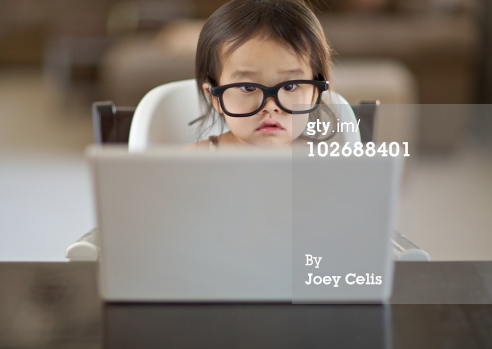 Birthright
Proficiency
Period of acquisition
By birth or someone who has early childhood exposure to the language
Anyone may acquire the native speaker status by virtue of being just as proficient as a genetic native speaker of a language 
                                              (Davies, 2003)
[Speaker Notes: Refers to those born or who emigrated in their early childhood years to the inner circle countries. 
E.g.: In Singapore, where English has been the medium of instruction since 1987 and where, by now, there are many users of English whose proficiency levels are comparable to or even surpass the levels of their native English-speaking counterparts.]
Native Speaker = High Degree of Language Use

Intuitions about lexicogrammatical possibility
Usage of linguistic routines
Knowledge of communicative acceptability

                                           (Mukherjee, 2005)
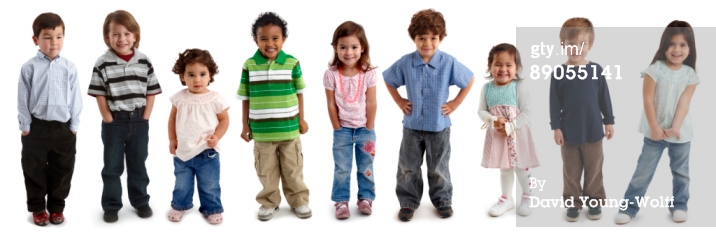 [Speaker Notes: possesses good intuitions about what is lexicogrammatically possible in a given language and speaks/writes accordingly
whose usage is largely idiomatic in terms of linguistic routines commonly used in a given speech community 
who knows to a large extent what is acceptable in a given communication situation and speaks/writes accordingly]
“World Englishes”

based on Kachru’s (1986) early description of institutionalized varieties of English
Kachru’s (1992) seminal concentric circle
[Speaker Notes: EDU 5146 
Textbook: Socialinguistics and Language Education
Chapter4: English as an international language
(p.89)]
– e.g., speakers from China & Hungary
- EFL context
- e.g., speakers from the Philippines & South Africa
- EFL context
– e.g., speakers from the US, UK & Australia
- ESL context
[Speaker Notes: Inner Circle: native users of English for whom English is the first language in almost all functions;
Outer Circle (Ex-British/American Colonies): nonnative users of English who use an institutionalized second-language variety of English;
Expanding Circle: nonnative users of English who consider English as a foreign language and us it in highly restricted domains.]
English Language Learners Around the World
Percentages calculated from Crystal (2008)
[Speaker Notes: With the global expansion of English as an international language, another expansion is taking place, that of teaching and learning English as a foreign language (EFL).
An absolute majority of students the world over learn English as EFL, not as ESL, that is, in monolingual groups and in their own, not in English-speaking countries.]
With the majority of English Speakers defined as “nonnative”, what are the implications for
Social-Cultural
elements?
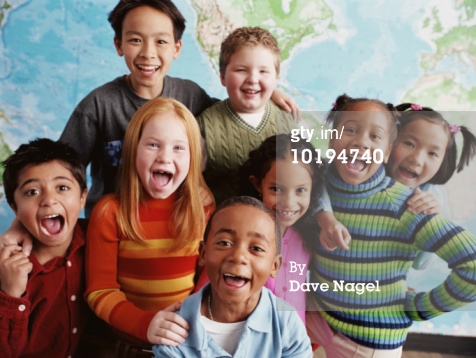 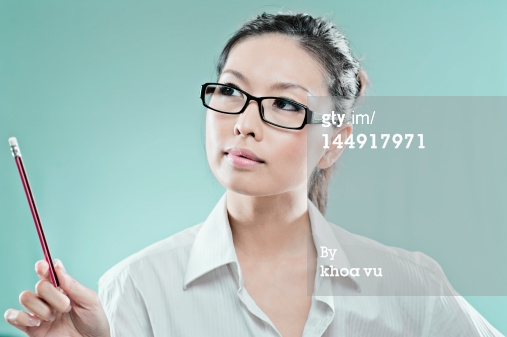 Age?
Social-Status?
Discrimination?
Social-Cultural
Context?
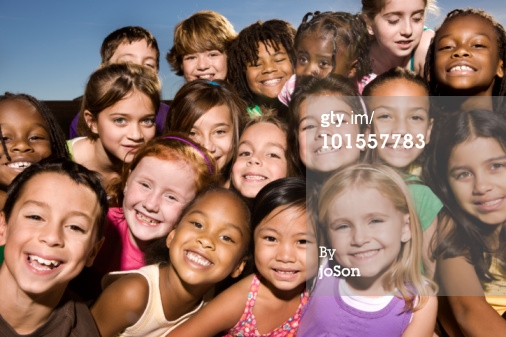 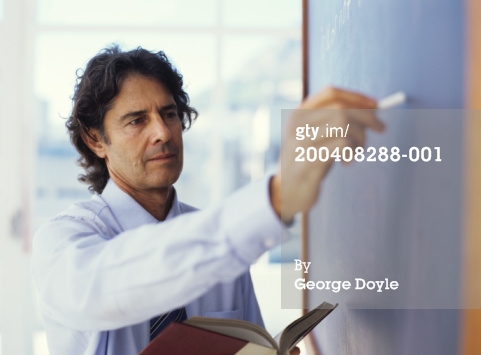 Dialect
Variations?
Professional
Background?
teaching of English as an international language?
who qualifies to teach English internationally?
Language
Change?
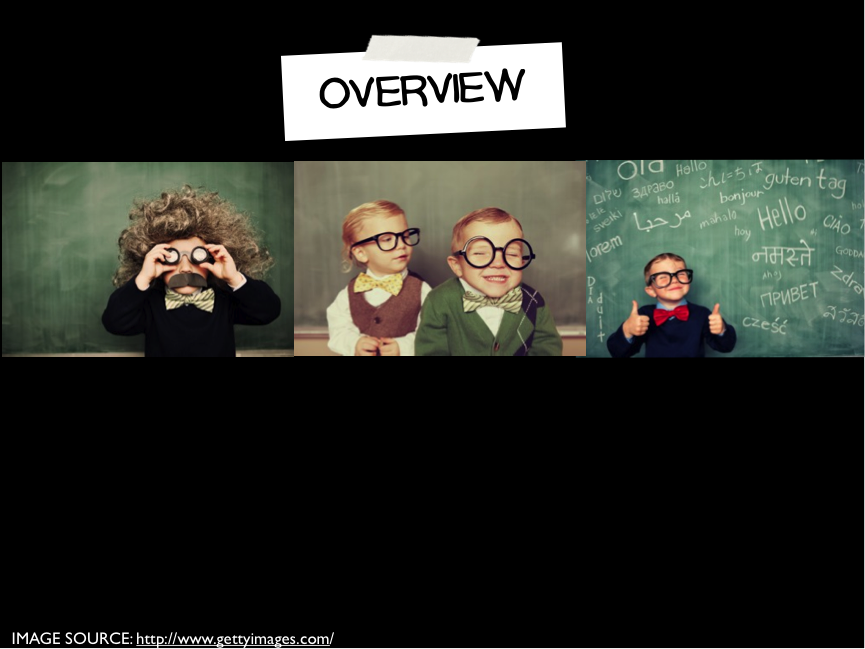 Early Developments
Future Directions
Major Contributions
[Speaker Notes: Following the sequence of the article:
Early Development: Defining and differentiating ESL and EFL context (by Trista)
Major Contributions: Strengths and weaknesses of NNS EFL teachers (by Emma)
Future Directions: by Trista]
Controversy:EFL context vs. ESL context
EFL=ESL: 
   - early presented by Krashen in 1982 & 1985
   - second Language acquisition (SLA) was 
     totally as same as foreign language learning
                             (e.g. Savignon, 1990; VanPatten, 1990)
[Speaker Notes: The issue of similarities and differences in EFL/ESL teaching was discussed in the 1980s and 1990s]
Controversy:EFL context vs. ESL context
EFL≠ESL: 
 - different effects on L2 acquisition for L1 transfers 
    in their home language environment    (Seliger, 1988)
 - distinction between real communication in L2     
    settings and simulation in L1 settings  (Wildner-Bassett, 1990)
  - separate research agenda for the two contexts    
                                                                                                 (Kramasch, 1990)
Differences between EFL/ESL teaching & learning
EFL learners inevitably lack rich and varied comprehensible input and opportunities for communication in the target language as compared to ESL learners  
                                                 (Tarnopolsky, 2000)
Differences between EFL/ESL teaching & learning
The use of learners’ L1 as a support in EFL learning
 - target language structures vs. mother tongue 
   structures: “whether we like it or not, the new language is 
   learned on the basis of a previous  language” (Stern, 1992)
[Speaker Notes: However, in ESL context its supporting properties cannot readily be utilized in teaching practice since the students in ESL classes are usually speakers of different L1s,while the teachers in such classes are mostly native speakers of English who do not share the L1 of any of their students./As mentioned earlier, EFL classes are mostly monolingual with the NNS EFL teachers sharing the L1 of the learners.//That is why, unlike ESL, the supporting properties of learners’ L1 can and must be regularly used in EFL situations and become a valuable instrument in presenting meaning (Cook, 1999)]
Differences between EFL/ESL teaching & learning
The use of intercultural comparisons in EFL classrooms with the aim of enhancing EFL learners’ cross-cultural awareness
 - sociolinguistic behaviors characteristic of target 
   culture communication in L2 vs. home culture 
   communication in L1
[Speaker Notes: The third difference is akin to the second one.]
Advantages of NNS teacher in EFL
Use their students’ mother tongue whenever and wherever it can facilitate and accelerate the process of learning English
Develop their interlingual awareness
Develop their intercultural awareness
    
      (Tarnopolsky, 2000)
[Speaker Notes: Assuming a learning environment with homogenous groups of leaners,(“classical” situation)
interlingual awareness: transfer strategies – opposed to interference
Intercultural awareness: NNS EFL teacher is well aware of the target speech communities’ cultural characteristics
“teachers’ professional requirements”]
Advantages of NNS teacher in EFL
Cope with those specific learners’ problems originating from incompatibilities or differences in the target and native languages  (Medgyes, 1983; Tang, 1997)
[Purely psychological advantage]: “…students may feel overwhelmed by NS teachers who have achieved a perfection that is out of students’ reach…Students may prefer the fallible NNS teachers who presents a more achievable model.” (Cook, 1999)
[Speaker Notes: NNS EFL teachers may have worked through similar problems in learning English, they may better understand the essence of students’ difficulties.]
Challenges for NNS teacher in EFL
have a foreign accent and might have other more or less serious imperfections in their English
Difficult to be aware of the most recent developments in the English language
The awareness of the most recent developments in the English-speaking nations’ culture
Limited availability of latest and most advanced teaching materials and methods developed in English-speaking countries
[Speaker Notes: Even the best of them often cannot overcome during their career
Every living language is constantly changing
Including the developments in patterns of sociolinguistic behaviors]
Challenges for NNS teacher in EFL
Perhaps the most serious challenge:
    the fact that in many parts of the world both 
    students and school and university authorities 
    believe that a native speaker is always the best 
    teacher of English
[Speaker Notes: -Prefer to be taught or to employ NS EFL teachers to the detriment of their NNS colleagues who may be better qualified (Kubota, 2004)]
Challenges for NNS teacher in EFL
What we found in other articles:
 - Inadequate pre-service and in-service training
 - Low self-confidence resulted from insufficient 
   L2 proficiency
 - Limited use of communicative approach
NNS & NS teachers in EFL
Mutual positioning 
 - NNS EFL teachers’ limitations ≈
                                                   NS EFL teachers’ advantages
 - NS EFL teachers challenges ≈
                                                    NNS EFL teachers’ strengths
Complementary
[Speaker Notes: In some aspects, the positions of NNS and NS EFL teachers in EFL teaching are complementary.]
Work in Progress
The council of Europe
  - Bologna process: unifying the educational systems in 
      all the  European countries
  - Common European Framework of Reference for     
    Languages: Learning, Teaching and Assessment (2001):
                                      providing guidelines for all foreign 
                                        language teachers and administrators
[Speaker Notes: Given the complementary positions of both categories of EFL teachers, as discussed above,
This sets quite specific requirements to the level of teachers’ qualifications making no distinctions between NS and NNS teachers.]
Problems and Difficulties
NS EFL teachers:
 - free-lancers teaching and living in one and the same 
   country for a couple of years and then moving on 
   to a different country
NNS EFL teachers:
           - less probability of visiting  English- 
              speaking countries for  professional 
              purposes often and for relatively 
              long periods of time
Future Direction
Cooperation between NS & NNS teachers 
  - NS teachers: learning as much as possible 
    about the country where s/he is teaching EFL
  - NNS teachers: practicing and improving their   
    proficiency in language s/he is teaching
Team teaching approach
    - allowing NS/NNS EFL teachers to
       focus on specific topics
Strengths & Weaknesses
Facilitation of the EFL studies

Balance of dis/advantages of NNS teachers

Suggestions for EFL practitioners

Explicit & well-knit organization
[Speaker Notes: Idealistic model

General analysis

Out-of-date Citations]
Strengths & Weaknesses
Idealistic model

Lack of concrete illustration

Out-of-date citations
[Speaker Notes: Idealistic model

General analysis

Out-of-date Citations]
Language Imperialism  (Canagarajah, 1999; Phillipson, 1992)
[Speaker Notes: -one of the visible manifestations of what is now often termed as “linguistic imperialism”
-Monica’s experience when teaching in china]
Who will you prefer as your
English Language teacher?
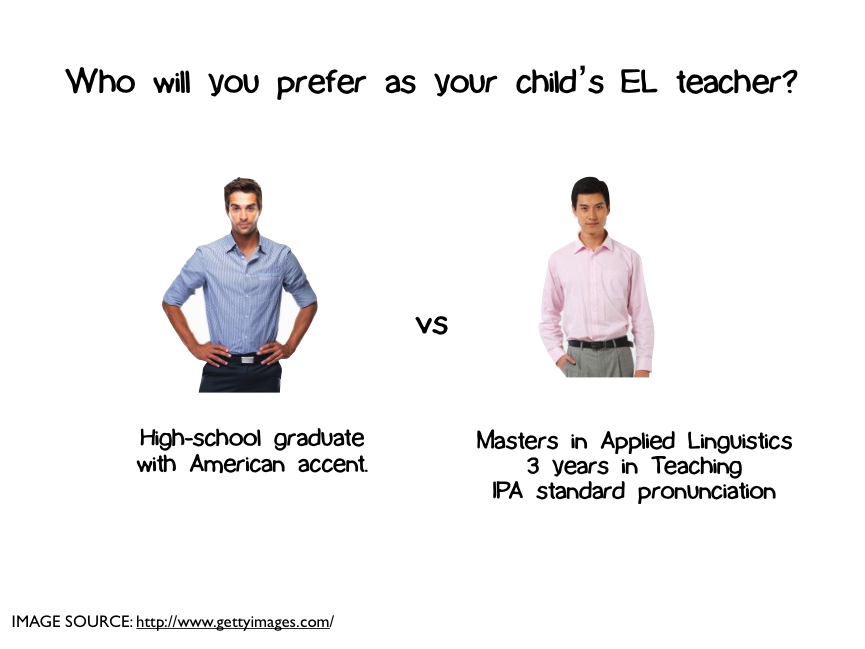 High-school graduate student with American accent
Masters in Applied Linguistics 3 years in TeachingIPA standard pronunciation
[Speaker Notes: IPA: International Phonetic Alphabet]
Who will you prefer as your
Chinese Language teacher?
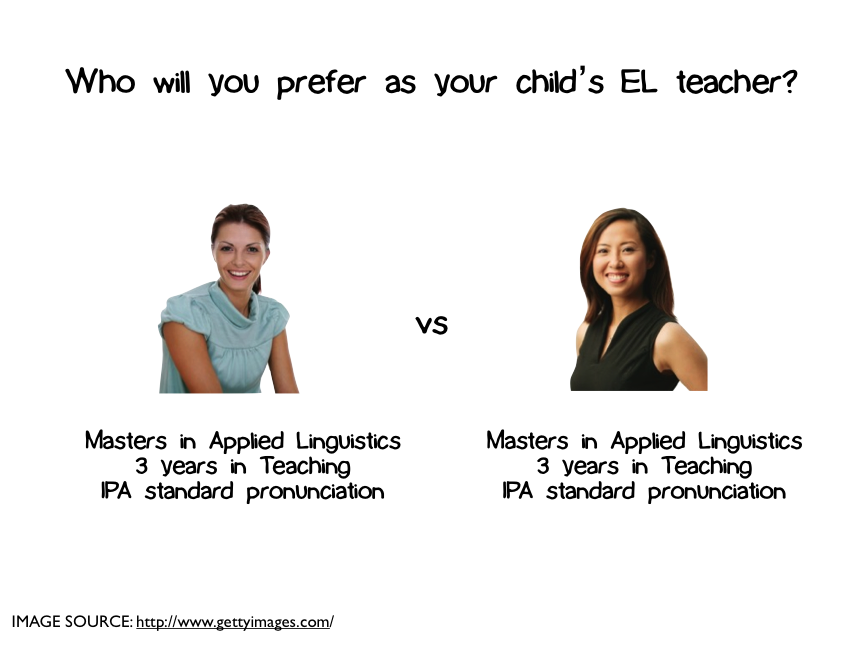 Masters in Applied Linguistics 3 years in TeachingIPA standard pronunciation
Masters in Applied Linguistics 3 years in TeachingIPA standard pronunciation
[Speaker Notes: IPA: International Phonetic Alphabet]
Discussion
Some people argue that a qualified NS EFL teacher is always better than his/her NNS colleagues of equal qualification – simply because the language and culture s/he teaches is, or at least “look”, more “authentically native”.

How can the stereotypical problem be effectively addressed?
Discussion
Considering the dis/advantages of both NNS and NS teachers, the author advocated broad cooperation in language teaching. 

Do you think it’s feasible or effective? Any suggestions for this cooperation?
Bibliography:

Tarnopolsky, O. (2008). Nonnative speaking teachers of English as a foreign language. Encyclopedia of Language and education, 4, 309-321.
Moussu, L., & Llurda, E. (2008). Non-native English-speaking English language teachers: History and research. Language Teaching, 41(3), 315-348. 	
Eslami, Z. R., & Fatahi, A. (2008). Teachers' sense of self-efficacy, english proficiency, and instructional strategies: A study of nonnative efl teachers in iran. TESL-EJ, 11(4), 1-19.
McKay, S. L. (2010). English as an international language. In N. H. Hornberger, & S. L. Mckay (Eds.), Sociolinguistics and Language Education (pp. 89-115). Great Britain: Short Run Press. 	
SINGAPORE NATIONAL INSTITUTE OF EDUCATION. (2012, July 2). Pronunciation Symposium. Retrieved from http://www.pronunciationsymposium.org/wp-content/uploads/2012/01/Non-native-English-speakers-and-pronunciation-teaching-Recent-research-and-future-directions2.pdf
Thank you for 
  your participation!